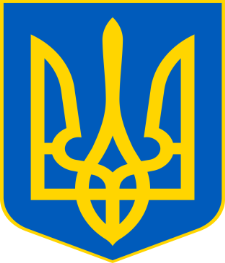 КОМІСІЯ З РЕГУЛЮВАННЯ АЗАРТНИХ ІГОР ТА ЛОТЕРЕЙ
ПУБЛІЧНЕ ГРОМАДСЬКЕ ОБГОВОРЕННЯ 


Необхідність удосконалення правового регулювання діяльності на ринку азартних ігор
Київ 2022 рік
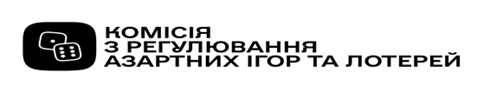 Аналіз поточної ситуації у сфері організації та проведення азартних ігор
14 липня     2020 року


23 вересня 2020 року

грудень            2020 року
Верховною Радою України було прийнято Закон України № 768-IX «Про державне регулювання діяльності щодо організації та проведення азартних ігор»

Кабінетом Міністрів України утворено Комісію з регулювання азартних ігор та лотерей

Прийнято перші підзаконні нормативно-правові акти, необхідні для запуску ринку азартних ігор
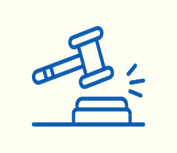 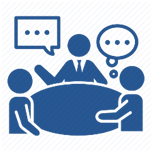 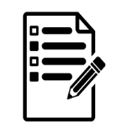 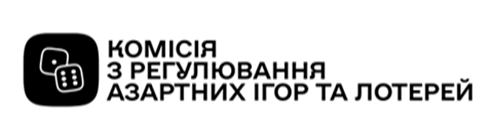 2
Необхідність удосконалення правового регулювання діяльності на ринку азартних ігор
За час функціонування ринку азартних ігор та практичного застосування вимог Закону України «Про державне регулювання діяльності щодо організації та проведення азартних ігор» було виявлено ряд  недосконалостей його положень:
під час розробки підзаконних нормативно-правових актів у сфері організації та проведення азартних ігор
під час реалізації КРАІЛ повноважень, наданих статтею 8 Закону України «Про державне регулювання діяльності щодо організації та проведення азартних ігор»
під час аналізу пропозицій, що надходили від Консультаційно-експертної ради та громадськості
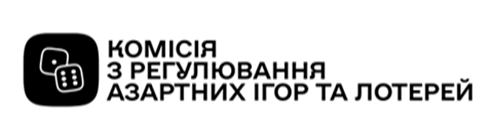 3
Окремі проблеми правового регулювання діяльності на ринку азартних ігор
Наявність вимог щодо подання організаторами азартних ігор документів для отримання різних видів ліцензій, які вже неодноразово подавалися до КРАІЛ або які безпосередньо були видані КРАІЛ (тобто КРАІЛ є володільцем інформації);
Відсутність реальних важелів впливу на постачальників послуг хостингу та операторів/провайдерів телекомунікацій для припинення роботи нелегальних онлайн-казино;
Відсутність чіткого розмежування повноважень державних органів щодо здійснення державного нагляду (контролю) за додержанням законодавства про рекламу азартних ігор та дублювання повноважень щодо накладення штрафних санкцій за його порушення;
Відсутність нормативно-правового підґрунтя у сфері охорони здоров’я та соціального захисту для ефективної боротьби з ігровою залежністю.
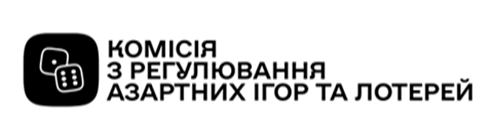 4
Необхідність удосконалення правового регулювання діяльності на ринку азартних ігор
Способи вирішення проблеми
Розробка проєкту Закону України «Про внесення змін до деяких законів щодо удосконалення правового регулювання діяльності на ринку азартних ігор»
Внесення окремих змін до підзаконних нормативно-правових актів
Повністю вирішує проблему, проте процедура розробки законопроєкту досить тривала у часі
Не вирішує проблему, оскільки удосконалення потребують саме норми Закону України «Про державне регулювання діяльності щодо організації та проведення азартних ігор»
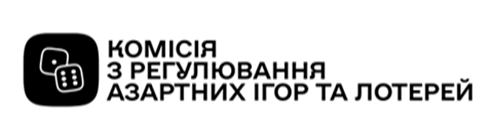 5
Напрями роботи з удосконалення правового регулювання діяльності на ринку азартних ігор
Усунення неточностей, неузгодженостей, логічних протиріч тощо
Зміни технічного 
характеру
4 основні вектори удосконалення правового регулювання діяльності на ринку азартних ігор
Зміни концептуального 
характеру
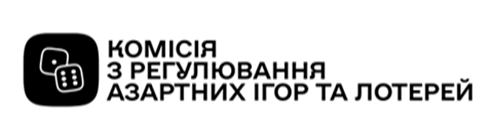 6
Основні вектори удосконалення правового регулювання діяльності на ринку азартних ігор
І. Удосконалення ліцензування у сфері організації та проведення азартних ігор
уточнення переліків документів, необхідних для отримання ліцензій
удосконалення процедури видачі дозволу
уточнення повноважень з контролю за рекламою азартних ігор та застосування відповідних фінансових санкцій
впровадження додаткових інструментів для протидії нелегальній діяльності в мережі Інтернет
посилення відповідальності за незаконну організацію та проведення азартних ігор
ІІ. Підвищення ефективності державного нагляду (контролю) за ринком азартних ігор
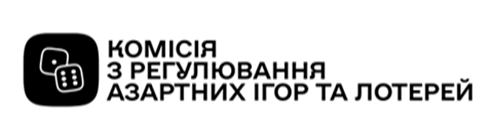 7
Основні вектори удосконалення правового регулювання діяльності на ринку азартних ігор
ІІІ. Упорядкування питань сертифікації грального обладнання
запровадження технічного регулювання грального обладнання
уточнення повноважень МОЗ, Мінсоцполітики та КРАІЛ у сфері боротьби з ігровою залежністю (лудоманією)
забезпечення створення ефективної системи закладів/медичних працівників, які лікують ігрову залежність або здійснюють соціально- психологічну реабілітацію лудоманів
IV. Посилення правових механізмів щодо мінімізації проявів ігрової залежності
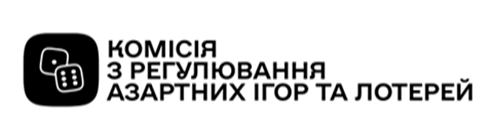 8
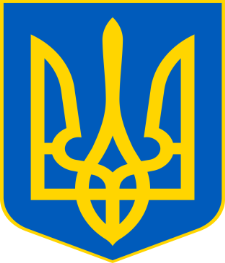 КОМІСІЯ З РЕГУЛЮВАННЯ АЗАРТНИХ ІГОР ТА ЛОТЕРЕЙ
Київ 2022 рік
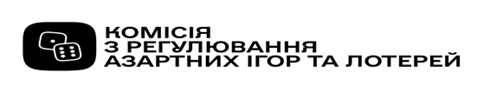